Пред вама је један ребус. Покушајте да га решите.
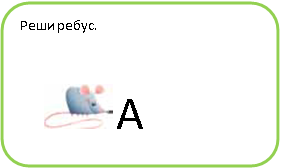 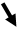 Решење _____________
Сигурно сте сви решили. Браво, решење ребуса је репа.
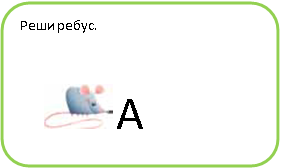 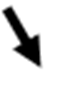 Решење:_репа
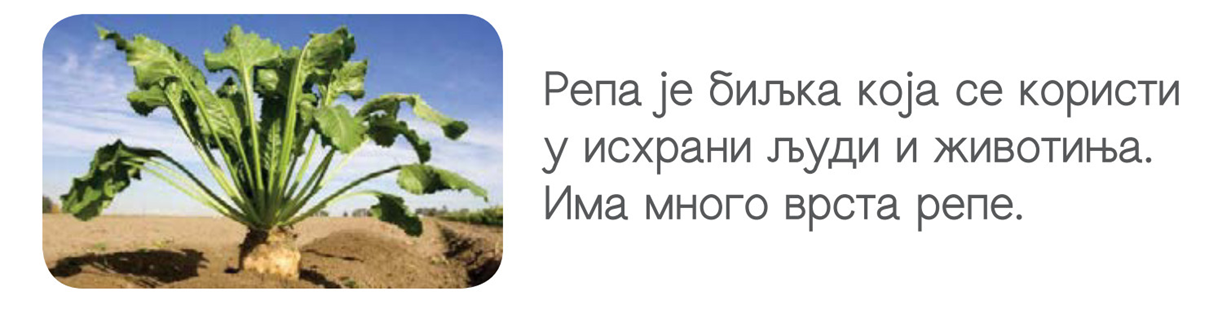 Данас ћемо радити једну причу која се зове ,,Деда и репа“.
Послушајте причу на датом линку, а затим је пронађите у вашим читанкама и прочитајте гласно.
https://www.youtube.com/watch?v=ZwlbAIhXxN8
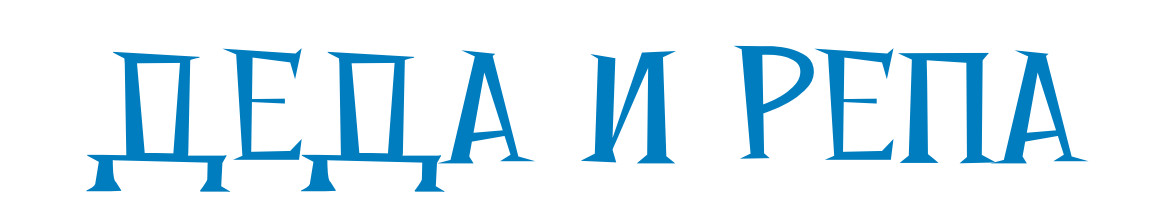 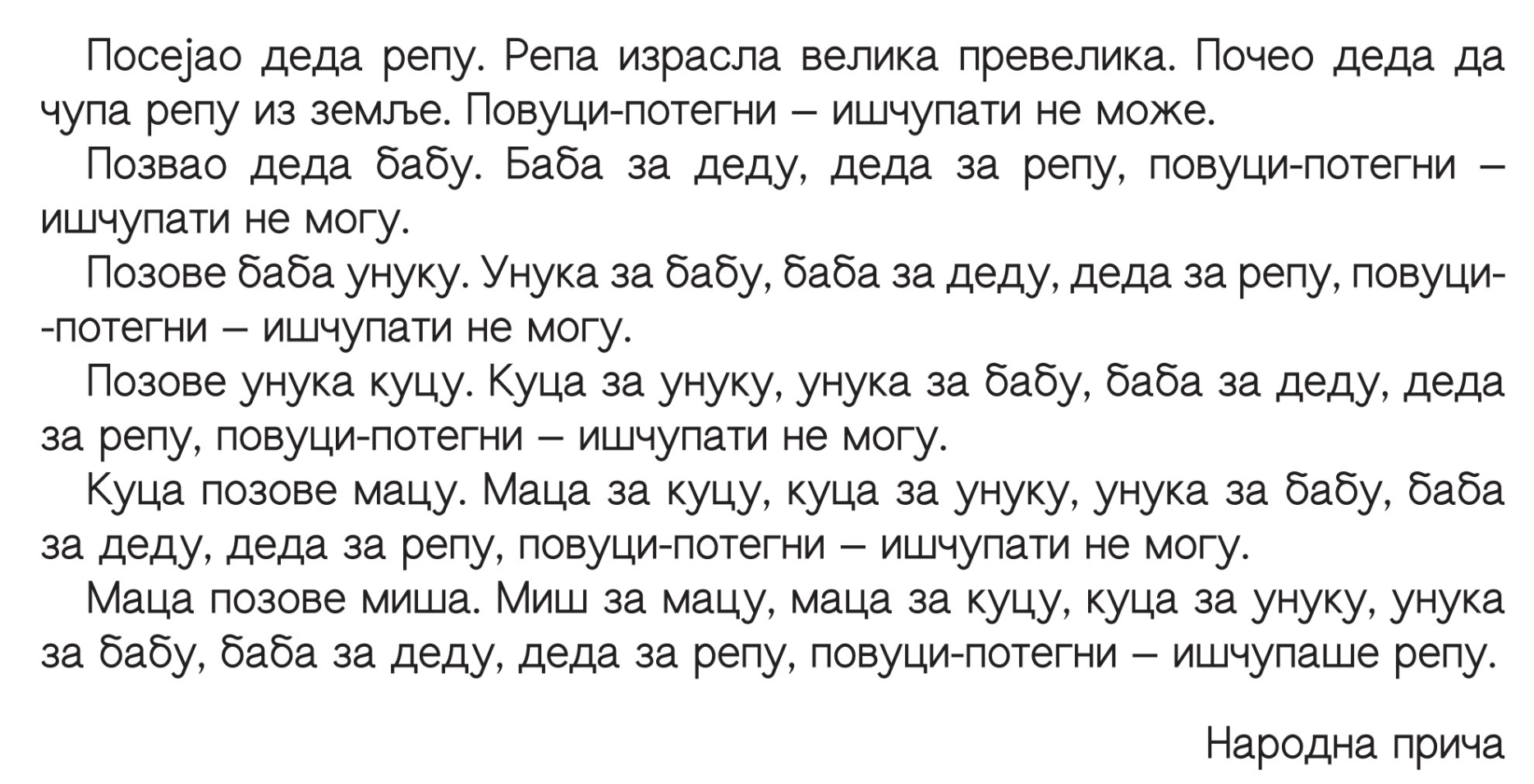 Да се подсетимо...

Народне приче, настале се у народу и не знамо ко их је написао.
Прочитај следећа питања и у свесци одговори на питања која су написана црвеном бојом.

О чему говори ова прича? 
Колико је репа порасла? 
Шта је деда покушао сам да уради? 
Ко је све учествовао у чупању репе?
Шта је необично у овој причи? 
Ко све није могао да ишчупа репу? 
Уз чију помоћ су на крају успели да ишчупају репу? 
Шта нам то говори о заједничком раду? 
Када је вама потребна помоћ других?
Записати у свеску
		
			Школски рад 			2.4.
			Деда и репа
				Народна прича
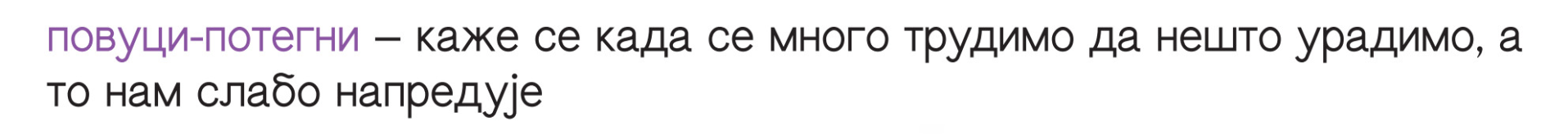 Ликови: баба, деда, унука, куца, маца, миш

Место радње: башта

Порука приче: Слога у породици највећа је срећа.

Одговори на питања:
Шта је деда покушао сам да уради? 
Шта је необично у овој причи? 
Шта нам то говори о заједничком раду? 
Када је вама потребна помоћ других?
Задатак: Илуструј(нацртај) причу